Использование современных технологий в работе музыкального руководителя в дошкольном образовательном учреждении
Подготовила Назарова Л.В. ,
музыкальный руководитель I кв. категории
МКДОУ Ташаринский д/с «Лесовичок»
.
Цель:
 растить человека способного к самостоятельному творческому труду, эмоционально активную личность.

Задачи: 
приобщение детей к музыкальной культуре;
обогащение музыкальных впечатлений;
развитие эмоциональной отзывчивости  на музыку.
Основные виды музыкальной деятельности:1.слушание;2.пение;3.музыкально-ритмические движения;4.музыкально-дидактические игры;5.игра на детских музыкальных инструментах.
Слушание музыкальных произведений (предварительная работа)
Иллюстративное   пояснение к тексту песни «В лесу родилась елочка»
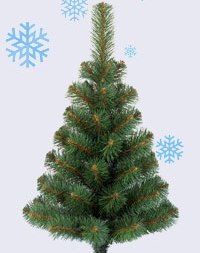 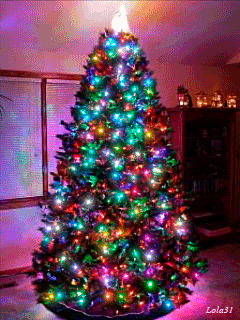 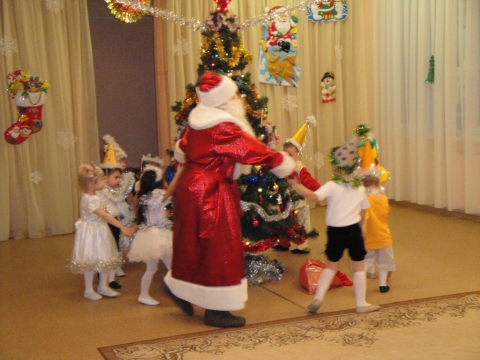 Музыкально-ритмические движения
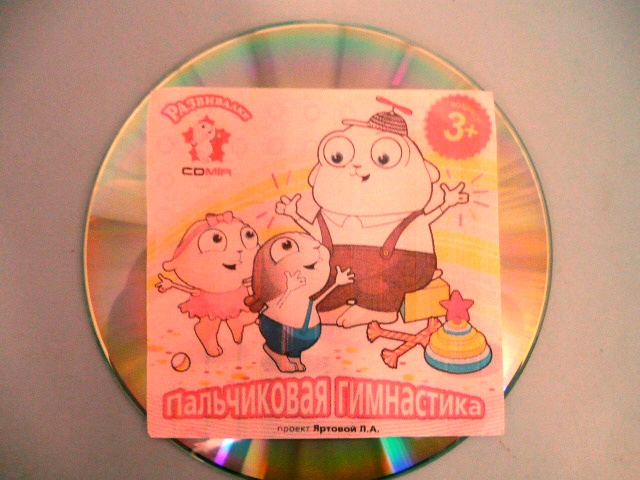 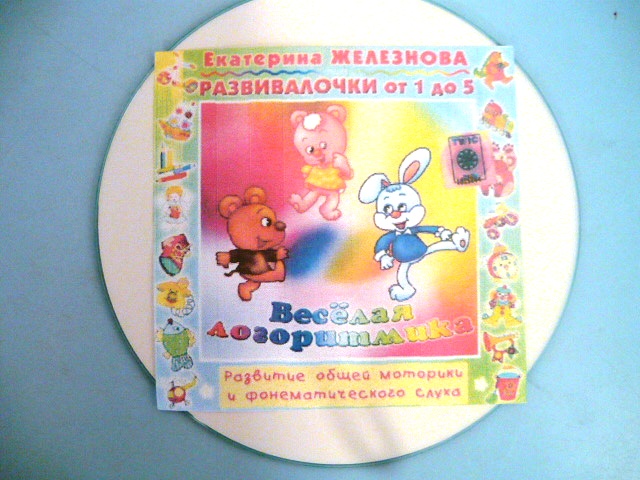 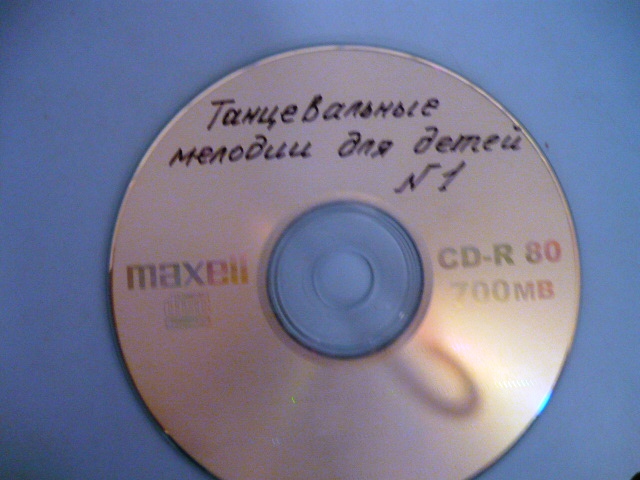 Музыкально-дидактические игры
Сам пустой, голос густой, 
Дробь отбивает, шагать помогает.
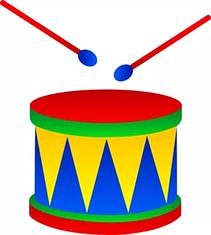 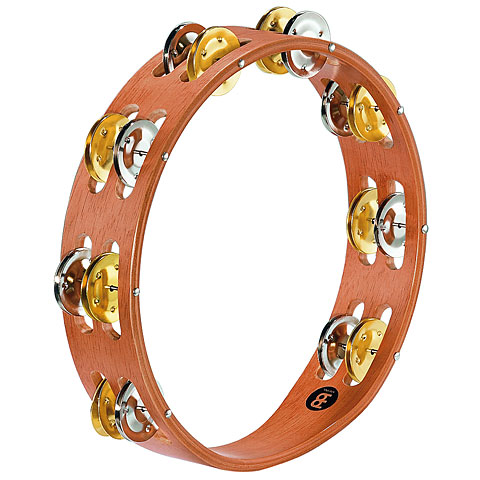 Игра на музыкальных инструментах.
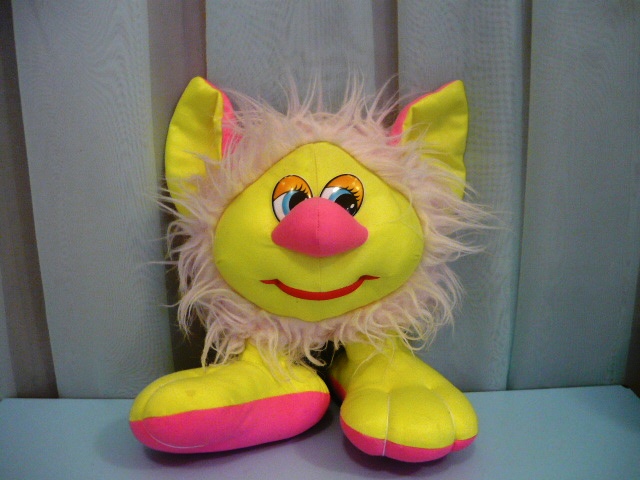 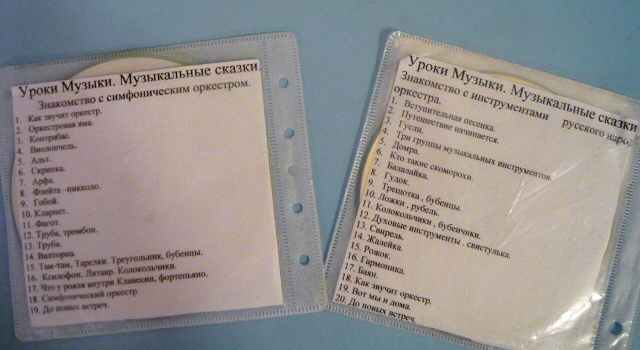 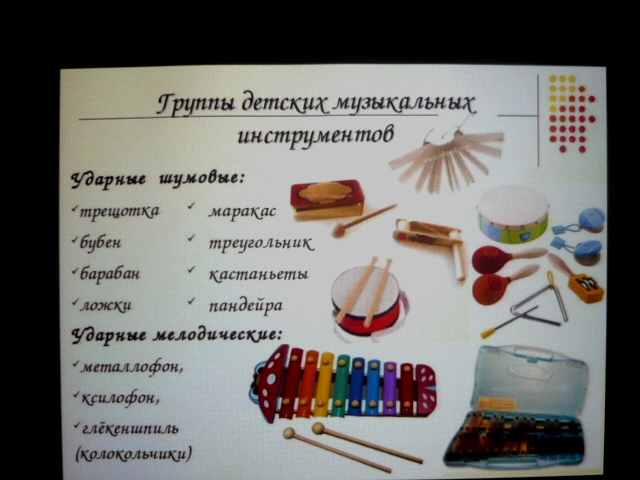 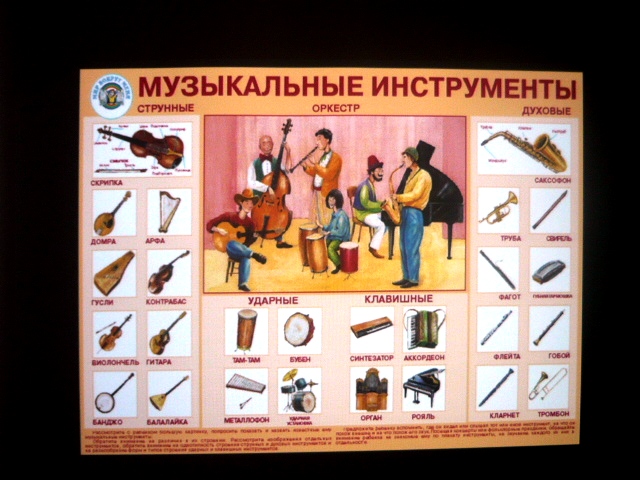 Спасибо за внимание!